‘’Hoping Beyond Hope’’


Dr. Samuel Mwenda
General Secretary, CHAK
Chair – Kenya FCI Steering Committee
28th Sept. 2022
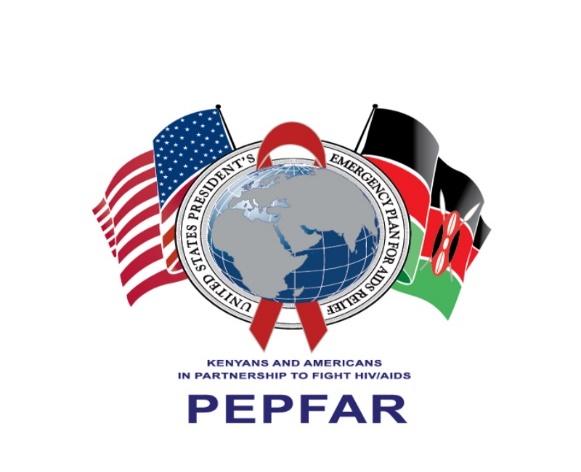 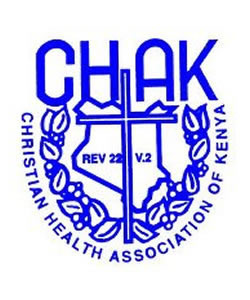 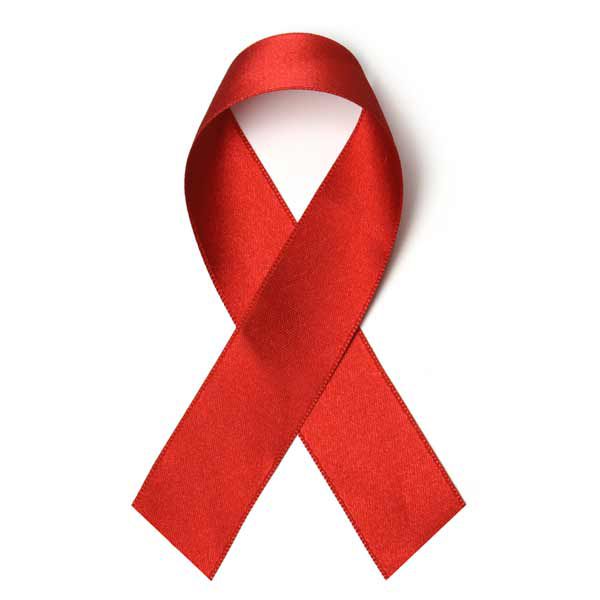 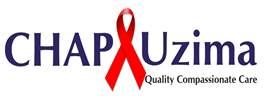 Looking Back At FCI Pillars in Kenya
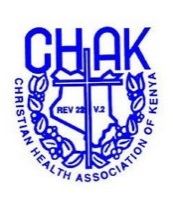 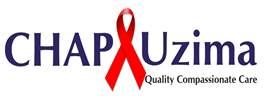 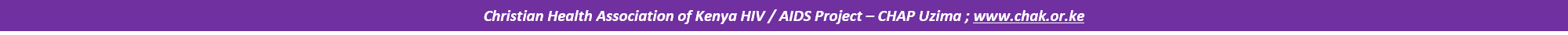 Looking Back At FCI Pillars
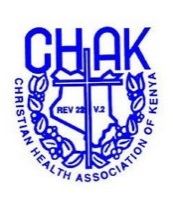 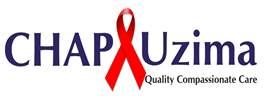 MoH –Messages of Hope  HST – HIV Self test NFH – New Foundation of Hope
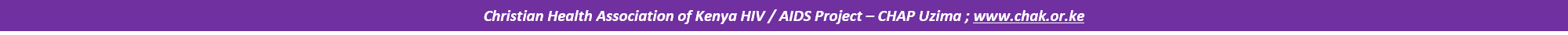 Reflecting on the gains from FCI NFH Webinars
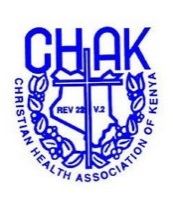 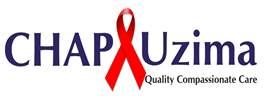 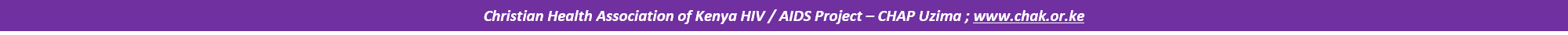 Lessons Learnt from FCI NFH Webinars
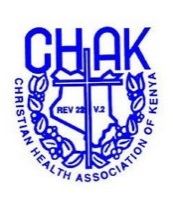 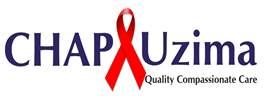 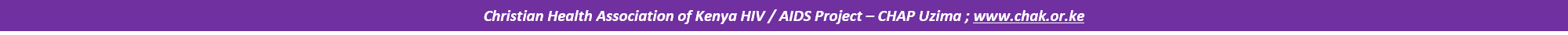 Covid-19 MoHope and addressing myths and misconceptions on Covid-19 Vaccination
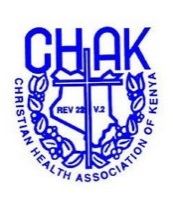 Source ref: FCI NFH Nov 17th 2021 Webinar Topic Covid 19 Messages of Hope and Addressing myths and misconception in Covid 19 vaccination (Zambia and Haiti Experience)
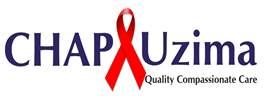 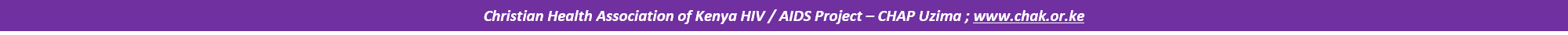 Case finding and retention for children and adolescents
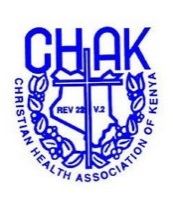 MHUs- Member health Units
Source ref: FCI NFH 24th August 2022 Case finding and retention for children and adolescents )
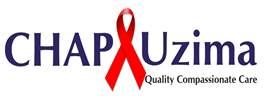 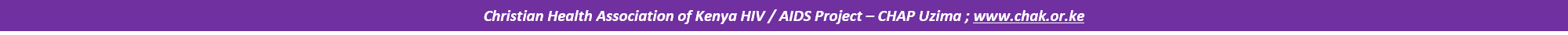 Programmatic approaches to preventing GBV, VAC and adolescent pregnancy
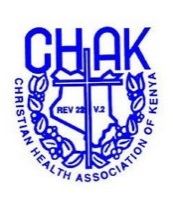 Source ref: FCI NFH 15th Sep 2021 Webinar Topic Programmatic approaches to preventing GBV, VAC and adolescent pregnancy)
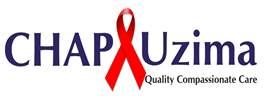 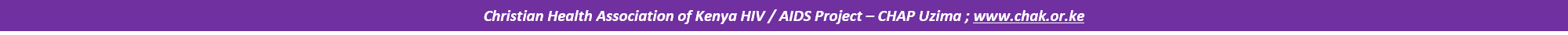 Looking Forward – work continues with empowerment through sharing & learning
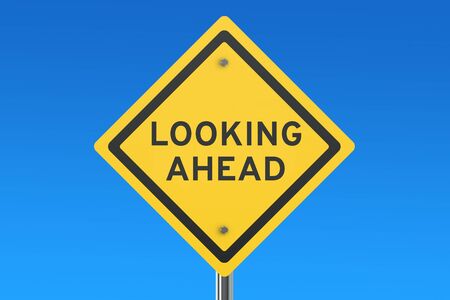 Leverage on the existing faith platforms in advocacy for HIV and Covid-19 response 
Continuous resource mobilization within faith platforms to support vulnerable groups
Sustain HIV and Covid-19 IPC measures at places of worship/community
Sustain advocacy for the existing partnerships and networking within the faith communities
Strengthen referral mechanism along the WHO’s four domains of Health model (Biomedical –Pyschological – Social - Spiritual)
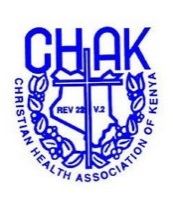 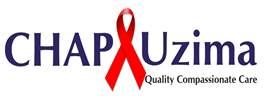 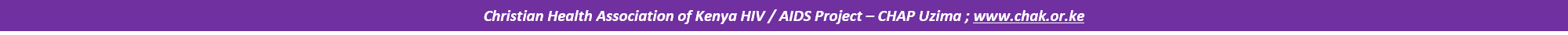 Recommendation for Consideration
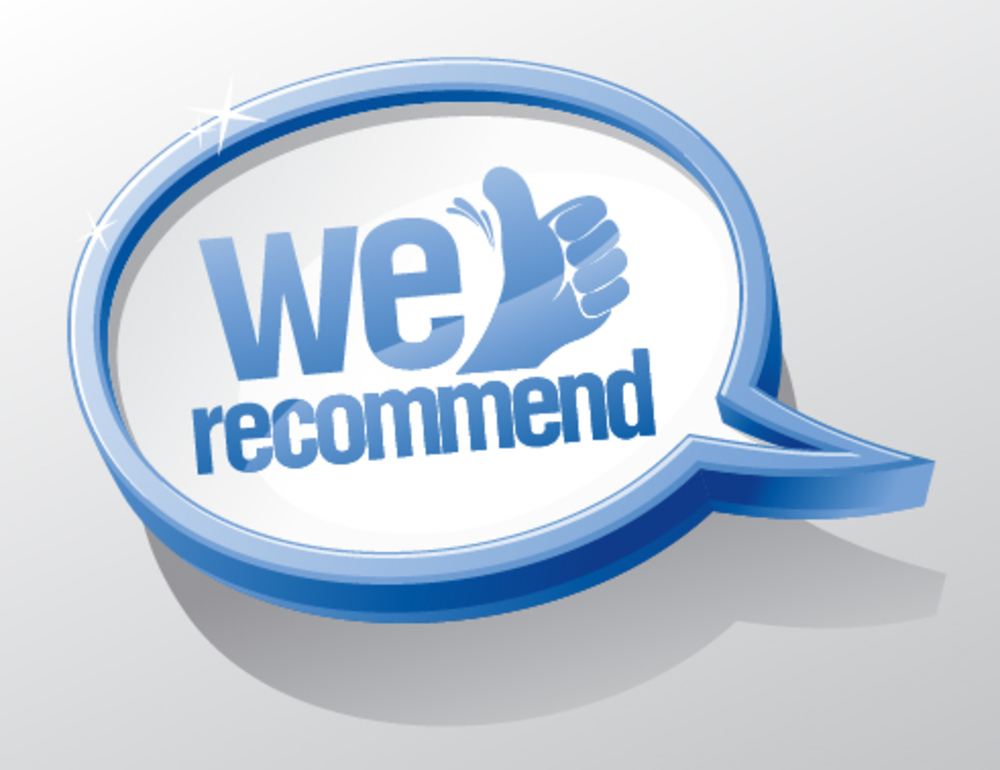 Continue with the Webinar Platform as a Faith Based Community of Practice
Support opportunities for reflection and cross learning within Faith networks
Strengthen HIV and Covid-19 response coordination for sustained Inter-Faith response
Strengthen M&E framework (Keep tracking progress)
Support/encourage documentation and sharing of some of the best practices that are sustained 
Continue empowerment of Faith Leaders with communication tools/resources
Scale-up on EBIs especially CBIM, FMP and HCBF
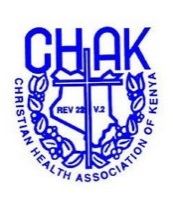 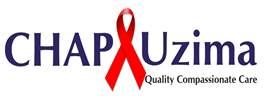 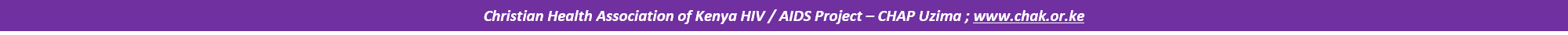 Acknowledgement
CHAK
FCI IP/Strategic Partners - KCCB, COPTIC,IMA, EDARP, COGRI, SDA, EAK, NCCK, Case OVC and Mwendo
Religious Leaders and FBO Networks
PEPFAR
CDC
USAID
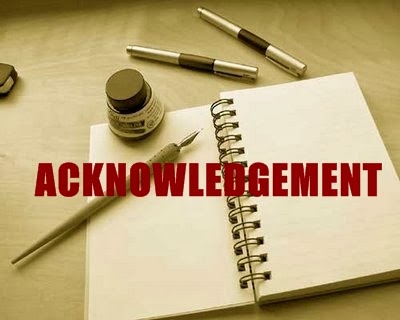 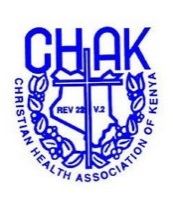 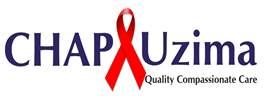 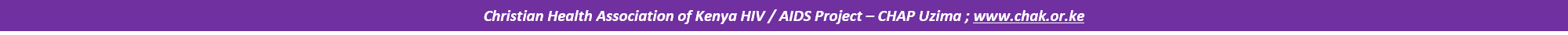 Appreciation
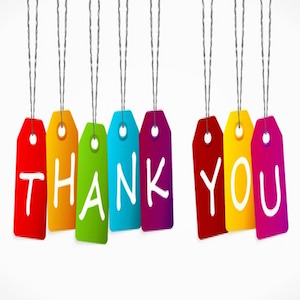 Dr. Susan Hillis – Exemplary leadership for FCI
Prof. Susan Mombo – Excellent moderation
Sandra Thurman – for support and encouragement
Andrea Uehling – Great organization
Late Dr. Peter Okaalet – Excellent moderation & dedication to FCI and Inter faith HIV response 
Viva Thorsen
All contributors and facilitators in the NFH-FCI Webinars
Authors of the Messages of Hope Resources
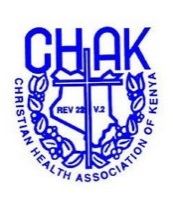 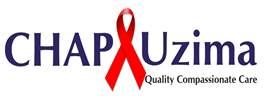 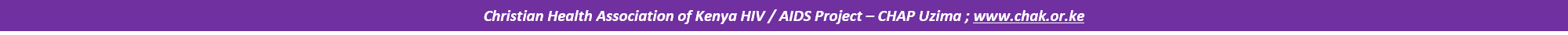 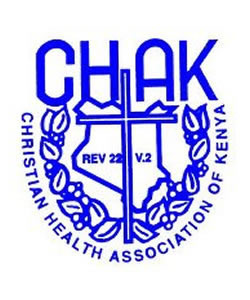 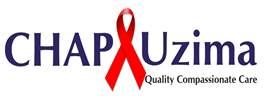 Thank You
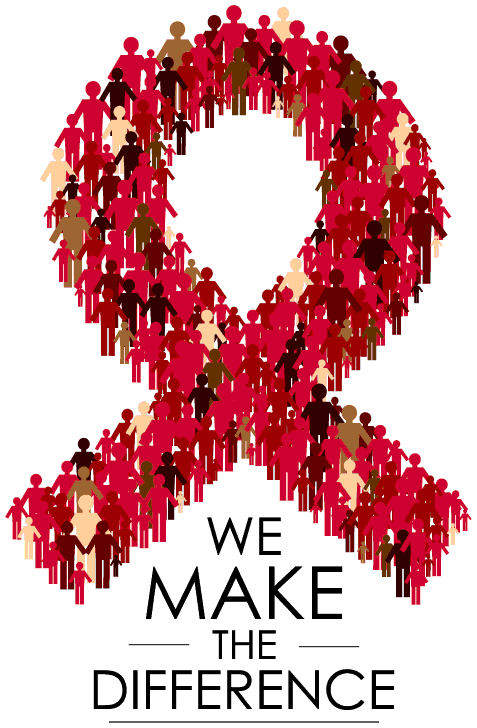 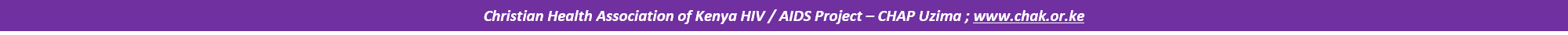